CS162Operating Systems andSystems ProgrammingLecture 2Introduction to Processes
August 27th, 2018
Prof. Ion Stoica
http://cs162.eecs.Berkeley.edu
Recall: What is an operating system?
Special layer of software that provides application software access to hardware resources
Convenient abstraction of complex hardware devices
Protected access to shared resources
Security and authentication
Communication amongst logical entities
appln
appln
appln
OS
Hardware
Very Brief History of OS
Several Distinct Phases:
[Speaker Notes: Gone from people serving computers to computers serving people.
Except for the odd outlier like Pleo, that people need to take care of, virtually feed and play with.]
Very Brief History of OS
Several Distinct Phases:
Hardware Expensive, Humans Cheap 
Eniac, … Multics
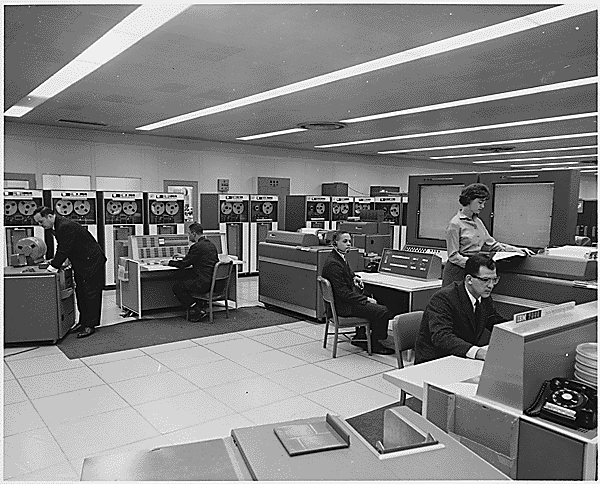 “I think there is a world market for maybe five computers.” – Thomas Watson, chairman of IBM, 1943
[Speaker Notes: Gone from people serving computers to computers serving people.
Except for the odd outlier like Pleo, that people need to take care of, virtually feed and play with.]
Very Brief History of OS
Several Distinct Phases:
Hardware Expensive, Humans Cheap 
Eniac, … Multics
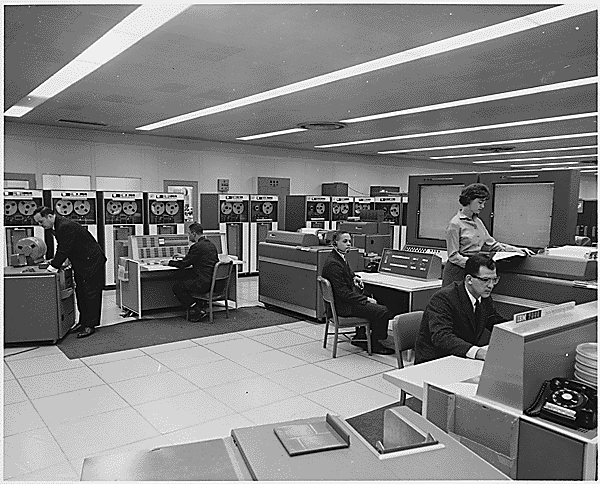 Thomas Watson was often called “the worlds greatest salesman” by the time of his death in 1956
[Speaker Notes: Gone from people serving computers to computers serving people.
Except for the odd outlier like Pleo, that people need to take care of, virtually feed and play with.]
Very Brief History of OS
Several Distinct Phases:
Hardware Expensive, Humans Cheap 
Eniac, … Multics
Hardware Cheaper, Humans Expensive 
PCs, Workstations, Rise of GUIs
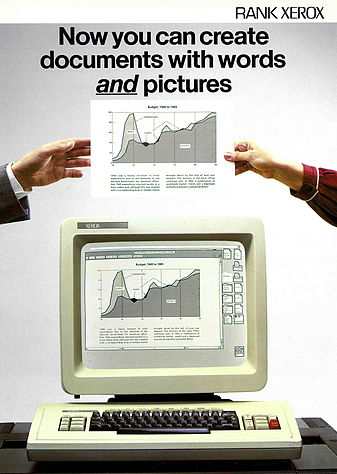 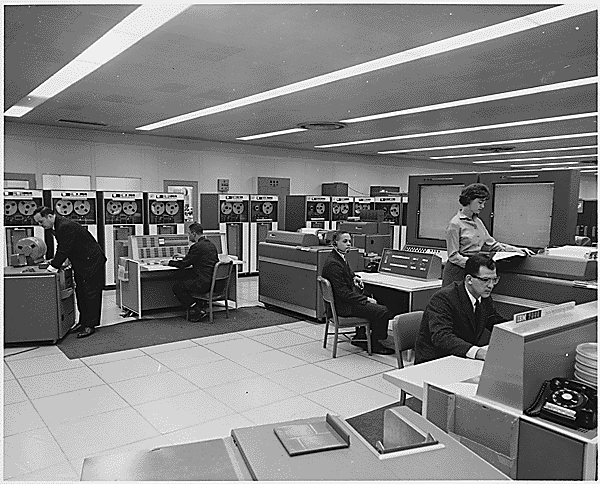 [Speaker Notes: Gone from people serving computers to computers serving people.
Except for the odd outlier like Pleo, that people need to take care of, virtually feed and play with.]
Very Brief History of OS
Several Distinct Phases:
Hardware Expensive, Humans Cheap 
Eniac, … Multics
Hardware Cheaper, Humans Expensive 
PCs, Workstations, Rise of GUIs
Hardware Really Cheap, Humans Really Expensive 
Ubiquitous devices, widespread networking
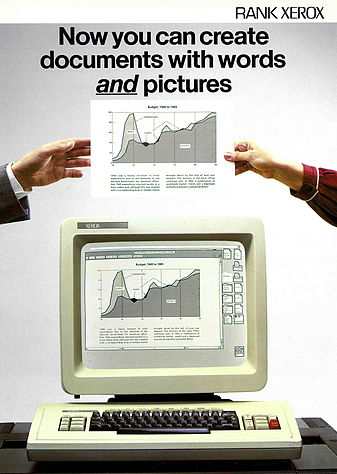 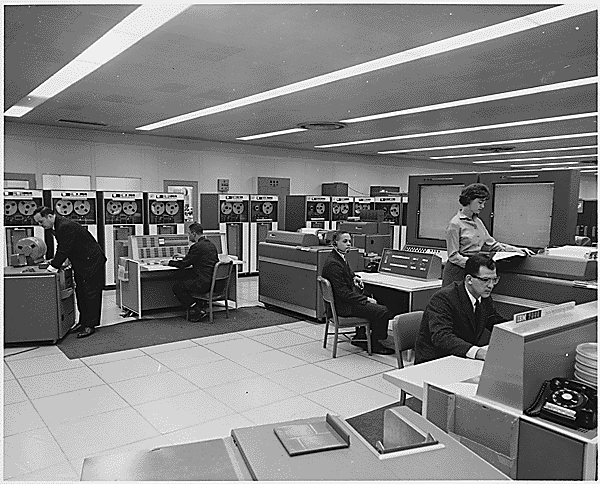 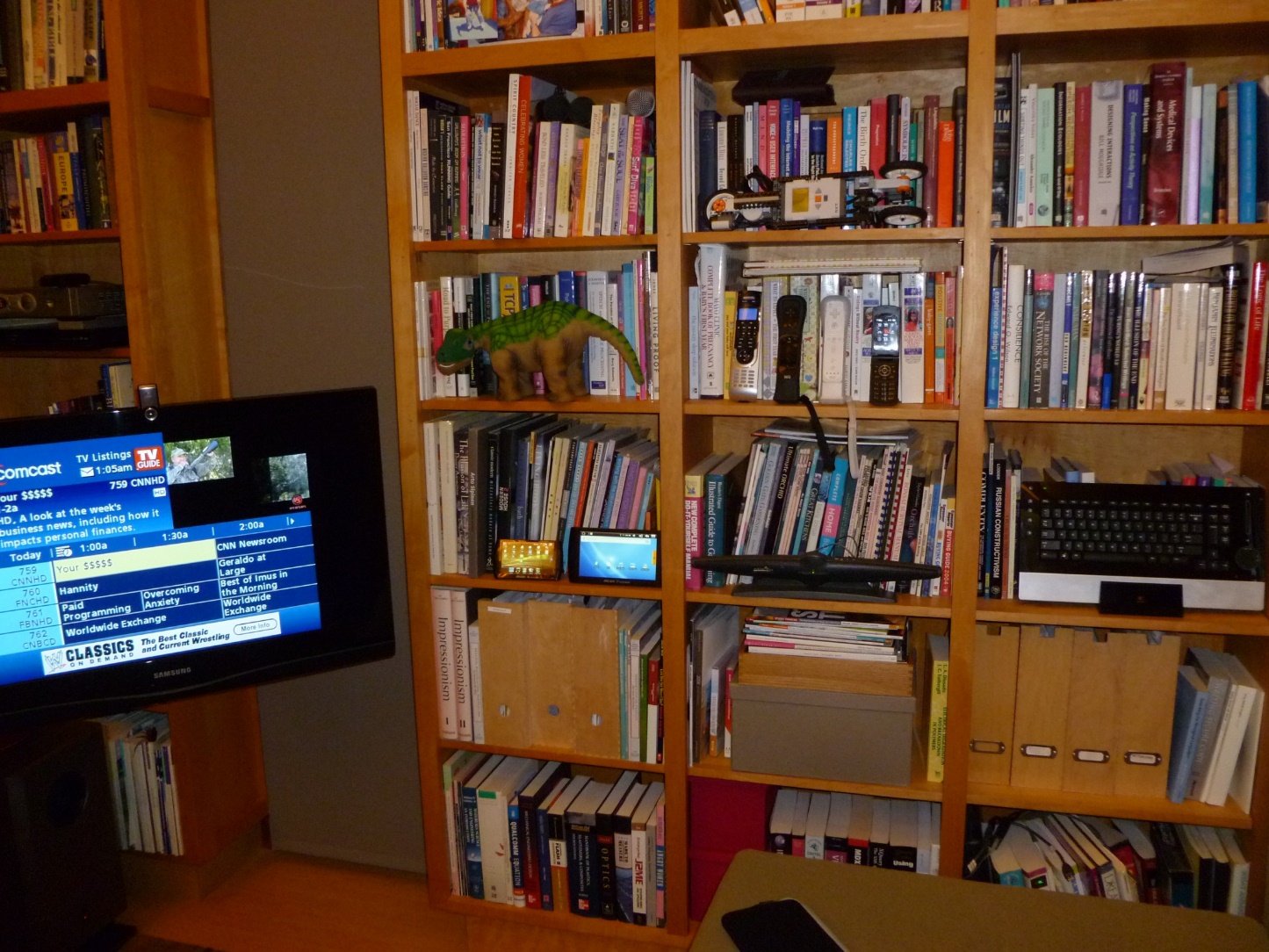 [Speaker Notes: Gone from people serving computers to computers serving people.
Except for the odd outlier like Pleo, that people need to take care of, virtually feed and play with.]
Very Brief History of OS
Several Distinct Phases:
Hardware Expensive, Humans Cheap 
Eniac, … Multics
Hardware Cheaper, Humans Expensive 
PCs, Workstations, Rise of GUIs
Hardware Really Cheap, Humans Really Expensive 
Ubiquitous devices, Widespread networking

Rapid change in hardware leads to changing OS
Batch  Multiprogramming  Timesharing  Graphical UI  Ubiquitous Devices
Gradual migration of features into smaller machines

Today
Small OS: 100K lines / Large: 10M lines (5M browser!)
100-1000 people-years
OS Archaeology
Because of the cost of developing an OS from scratch, most modern OSes have a long lineage:

Multics  AT&T Unix  BSD Unix  Ultrix, SunOS, NetBSD,…

Mach (micro-kernel) + BSD  NextStep  XNU  Apple OS X, iPhone iOS

MINIX  Linux  Android OS, Chrome OS, RedHat, Ubuntu, Fedora, Debian, Suse,…

CP/M  QDOS  MS-DOS  Windows 3.1  NT  95  98  2000  XP  Vista  7  8  10  …
[Speaker Notes: Multics: MIT, GE, Bell Labs, 1969
Revolutionary but “bloated” at 135kB

Famous “failures”: Multics, Mach, NextStep: innovative but too flawed to succeed.

Microsoft established itself by writing an OS to compete with CP/M which IBM couldn’t negotiate with its author. They instead bought QDOS from a small code author who had written it from the CP/M manual. 

Interestingly, there were some other OSes that didn’t have such a long lineage (e.g. IBM OS/2)]
Migration of OS Concepts and Features
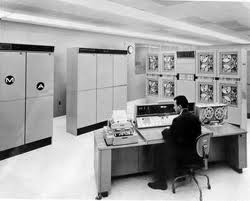 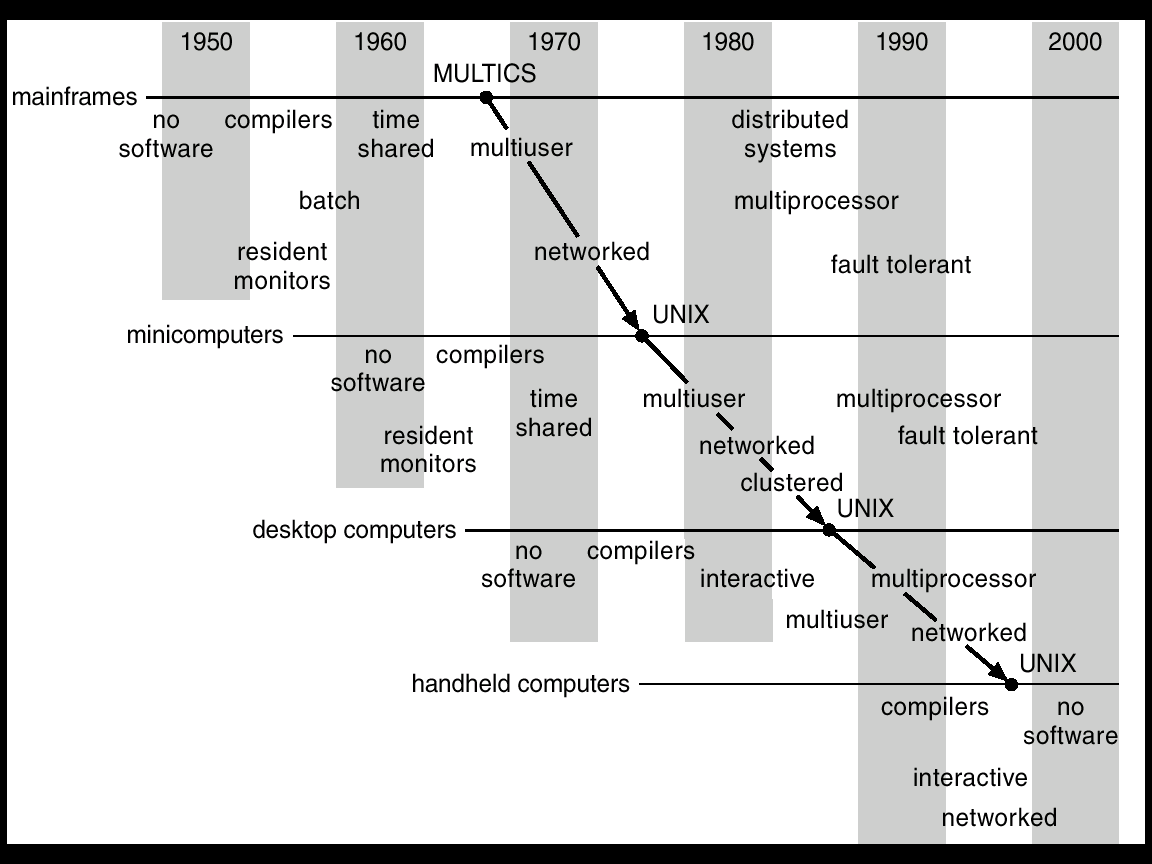 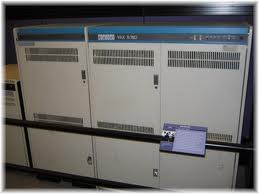 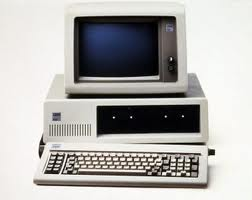 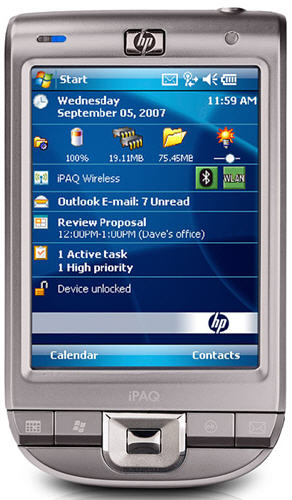 Today: Four Fundamental OS Concepts
Thread
Single unique execution context: fully describes program state
Program Counter, Registers, Execution Flags, Stack
Address space (with translation)
Programs execute in an address space that is distinct from the memory space of the physical machine
Process
An instance of an executing program is a process consisting of an address space and one or more threads of control
Dual mode operation / Protection
Only the “system” has the ability to access certain resources
The OS and the hardware are protected from user programs and user programs are isolated from one another by controlling the translation from program virtual addresses to machine physical addresses
OS Bottom Line: Run Programs
0xFFF…
Executable
OS
Program Source
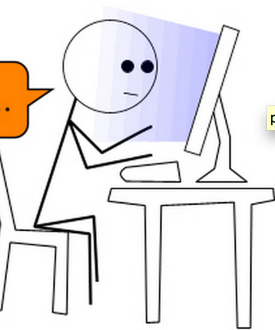 int main() 
{ … ;
 }
Load & Execute
compiler
data
stack
editor
Memory
instructions
heap
data
a.out
foo.c
Load instruction and data segments of executable file into memory
Create stack and heap
“Transfer control to program”
Provide services to program
While protecting OS and program
instructions
0x000…
PC:
registers
Processor
Recall (61B): Instruction Fetch/Decode/Execute
The instruction cycle
Memory
next
Processor
PC:
instruction
Instruction fetch
decode
Decode
Registers
Execute
ALU
data
R0
…
R31
F0
…
F30
PC
Fetch
Exec
PC
PC
PC
PC
Recall (61C): What happens during program execution?
Addr 232-1
…
Data1
Data0
Inst237
Inst236
…
Inst5
Inst4
Inst3
Inst2Inst1
Inst0
Execution sequence:
Fetch Instruction at PC  
Decode
Execute (possibly using registers)
Write results to registers/mem
PC = Next Instruction(PC)
Repeat
Addr 0
First OS Concept: Thread of Control
Certain registers hold the context of thread
Stack pointer holds the address of the top of stack
Other conventions: Frame pointer, Heap pointer, Data
May be defined by the instruction set architecture or by compiler conventions
Thread: Single unique execution context
Program Counter, Registers, Execution Flags, Stack
A thread is executing on a processor when it is resident in the processor registers.
PC register holds the address of executing instruction in the thread
Registers hold the root state of the thread.
The rest is “in memory”
Second OS Concept: Program’s Address Space
0xFFF…
Address space  the set of accessible addresses + state associated with them:
For a 32-bit processor there are 232 = 4 billion addresses

What happens when you read or write to an address?
Perhaps nothing
Perhaps acts like regular memory
Perhaps ignores writes
Perhaps causes I/O operation
(Memory-mapped I/O)
Perhaps causes exception (fault)
stack
heap
Static Data
code
0x000…
Address Space: In a Picture
0xFFF…
stack
PC:
SP:
heap
Processor
registers
Static Data
instruction
Code Segment
0x000…
What’s in the code segment? Static data segment?
What’s in the Stack Segment?
How is it allocated? How big is it?
What’s in the Heap Segment?
How is it allocated?  How big?
Multiprogramming - Multiple Threads of Control
stack
Proc 1
Proc 2
Proc n
…
heap
Static Data
code
OS
stack
stack
heap
heap
Static Data
Static Data
code
code
vCPU1
vCPU2
vCPU3
Shared Memory
Time
vCPU1
vCPU2
vCPU3
vCPU1
vCPU2
How can we give the illusion of multiple processors?
Assume a single processor.  How do we provide the illusion of multiple processors?
Multiplex in time!
Each virtual “CPU” needs a structure to hold:
Program Counter (PC), Stack Pointer (SP)
Registers (Integer, Floating point, others…?)
How switch from one virtual CPU to the next?
Save PC, SP, and registers in current state block
Load PC, SP, and registers from new state block
What triggers switch?
Timer, voluntary yield, I/O, other things
The Basic Problem of Concurrency
The basic problem of concurrency involves resources:
Hardware: single CPU, single DRAM, single I/O devices
Multiprogramming API: processes think they have exclusive access to shared resources
OS has to coordinate all activity
Multiple processes, I/O interrupts, …
How can it keep all these things straight?
Basic Idea: Use Virtual Machine abstraction
Simple machine abstraction for processes
Multiplex these abstract machines
Dijkstra did this for the “THE system”
Few thousand lines vs 1 million lines in OS 360 (1K bugs)
Properties of this simple multiprogramming technique
All virtual CPUs share same non-CPU resources
I/O devices the same
Memory the same
Consequence of sharing:
Each thread can access the data of every other thread (good for sharing, bad for protection)
Threads can share instructions(good for sharing, bad for protection)
Can threads overwrite OS functions? 
This (unprotected) model is common in:
Embedded applications
Windows 3.1/Early Macintosh (switch only with yield)
Windows 95—ME (switch with both yield and timer)
Protection
Operating System must protect itself from user programs
Reliability: compromising the operating system generally causes it to crash
Security: limit the scope of what processes can do
Privacy: limit each process to the data it is permitted to access
Fairness: each should be limited to its appropriate share of system resources (CPU time, memory, I/O, etc)
It must protect User programs from one another
Primary Mechanism: limit the translation from program address space to physical memory space
Can only touch what is mapped into process address space
Additional Mechanisms:
Privileged instructions, in/out instructions, special registers
syscall processing, subsystem implementation 
(e.g., file access rights, etc)
Third OS Concept: Process
Process: execution environment with Restricted Rights
Address Space with One or More Threads
Owns memory (address space)
Owns file descriptors, file system context, …
Encapsulate one or more threads sharing process resources
Why processes? 
Protected from each other!
OS Protected from them
Processes provides memory protection
Threads more efficient than processes (later)
Fundamental tradeoff between protection and efficiency
Communication easier within a process
Communication harder between processes
Application instance consists of one or more processes
Single and Multithreaded Processes
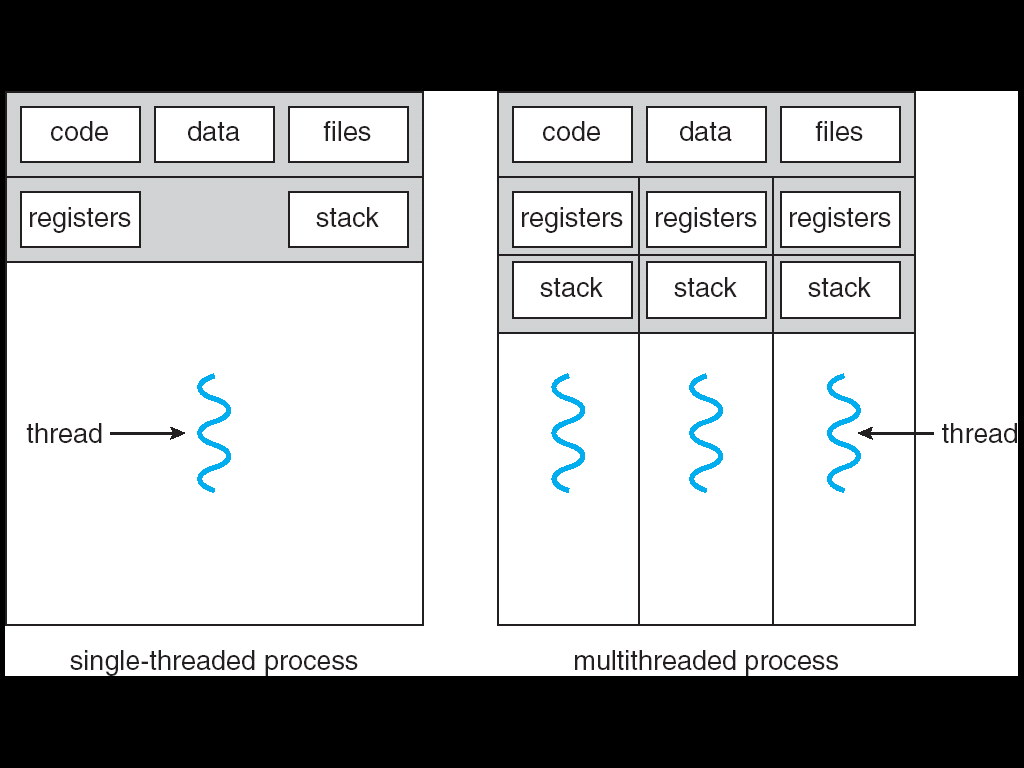 Threads encapsulate concurrency: “Active” component
Address spaces encapsulate protection: “Passive” part
Keeps buggy program from trashing the system
Why have multiple threads per address space?
[Speaker Notes: Sometimes need parallelism for a single job, and processes are very expensive – to start, switch between, and to communicate between]
Fourth OS Concept:  Dual Mode Operation
Hardware provides at least two modes:
“Kernel” mode (or “supervisor” or “protected”)
“User” mode: Normal programs executed 
What is needed in the hardware to support “dual mode” operation?
A bit of state (user/system mode bit)
Certain operations / actions only permitted in system/kernel mode
In user mode they fail or trap
User  Kernel transition sets system mode AND saves the user PC
Operating system code carefully puts aside user state then performs the necessary operations
Kernel  User transition clears system mode AND restores appropriate user PC
return-from-interrupt
User/Kernel (Privileged) Mode
User Mode
exception
exit
Kernel Mode
interrupt
syscall
exec
rtn
rfi
Limited HW access
Full HW access
Administrivia (Cont’d)
Ion’s office hours: Mondays 1-2pm, Wednesday 12-1pm in 465 Soda
No office hours Wednesday 8/29

Avoid private Piazza posts – others have same question

Three Free Online Textbooks:
Click on “Resources” link for a list of “Online Textbooks”
Can read O'Reilly books for free as long as on campus or VPN
One book on Git, two books on C

Webcast:  https://CalCentral.Berkeley.edu/ (CalNet sign in)
Webcast is *NOT* a replacement for coming to class!
Administrivia: Getting started
Start homework 0 immediately  Due next Tuesday (9/4)!
cs162-xx account, Github account, registration survey
Vagrant and VirtualBox – VM environment for the course
Consistent, managed environment on your machine
Get familiar with all the cs162 tools, submit to autograder via git
Homework slip days: You have 3 slip days

Should be going to section already!

Group sign up form will be out after drop deadline
Work on finding groups ASAP: 4 people in a group!
Try to attend either same section or 2 sections by same TA
If You Want to do Research
Please check here for a list of RISELab projects: https://tinyurl.com/ya6awxqn 

Contact graduate students leading the project (see “Contact person(s)” column)
5 min break
Simple Protection: Base and Bound (B&B)
0000…
0000…
code
code
code
Static Data
Static Data
Static Data
0100…
heap
heap
heap
Base
1000…
>=
0010…
1000…
stack
stack
stack
1010…
Program
address
<
Bound
1100…
1100…
FFFF…
Simple Protection: Base and Bound (B&B)
0000…
0000…
code
code
code
Static Data
Static Data
Static Data
0100…
heap
heap
heap
Base
1000…
>=
0010…
1000…
stack
stack
stack
1010…
Program
address
<
Addresses translated when program is loaded
Bound
1100…
1100…
Requires relocating loader
Still protects OS and isolates program
No addition on address path
FFFF…
Another idea: Address Space Translation
Program operates in an address space that is distinct from the physical memory space of the machine
0x000…
“physical address”
“virtual address”
Processor
translator
Memory
0xFFF…
A simple address translation with Base and Bound
0000…
0000…
code
Addresses translated on-the-fly
code
code
Static Data
Static Data
Static Data
Base Address
heap
heap
heap
1000…
1000…
0010…
0010…
Program
address
stack
stack
stack
<
Bound
1100…
0100…
Can the program touch OS?
Can it touch other programs?
FFFF…
Tying it together: Simple B&B: OS loads process
0000…
Proc 1
Proc 2
Proc n
…
code
code
code
OS
Static Data
Static Data
Static Data
heap
heap
heap
sysmode
1
1000…
Base
xxxx …
0000…
Bound
xxxx…
FFFF…
stack
stack
stack
uPC
xxxx…
1100…
PC
3000…
regs
…
3080…
FFFF…
Simple B&B: OS gets ready to execute process
0000…
Proc 1
Proc 2
Proc n
RTU
…
code
code
code
OS
Static Data
Static Data
Static Data
heap
heap
heap
sysmode
1
1000…
Base
1000 …
0000…
Bound
1100…
FFFF…
stack
stack
stack
uPC
0001…
1100…
PC
Privileged Inst: set special registers
RTU
3000…
regs
00FF…
…
3080…
FFFF…
Simple B&B: User Code Running
0000…
Proc 1
Proc 2
Proc n
…
code
code
code
OS
Static Data
Static Data
Static Data
heap
heap
heap
sysmode
0
1000…
Base
1000 …
0000…
Bound
1100…
FFFF…
stack
stack
stack
uPC
xxxx…
How does kernel switch between processes?
First question: How to return to system?
1100…
PC
0001…
3000…
regs
00FF…
…
3080…
FFFF…
3 types of Mode Transfer
Syscall
Process requests a system service, e.g., exit
Like a function call, but “outside” the process
Does not have the address of the system function to call
Like a Remote Procedure Call (RPC) – for later
Marshall the syscall id and args in registers and exec syscall
Interrupt
External asynchronous event triggers context switch
e. g., Timer, I/O device
Independent of user process
Trap or Exception
Internal synchronous event in process triggers context switch
e.g., Protection violation (segmentation fault), Divide by zero, …
All 3 are an UNPROGRAMMED CONTROL TRANSFER
Where does it go?
How do we get the system target address of the “unprogrammed control transfer?”
Interrupt Vector
Address and properties of each interrupt handler
interrupt number (i)
intrpHandler_i () {
 ….
}
Where else do you see this dispatch pattern?
Simple B&B: User => Kernel
0000…
Proc 1
Proc 2
Proc n
…
code
code
code
OS
Static Data
Static Data
Static Data
heap
heap
heap
sysmode
0
1000…
Base
1000 …
0000…
Bound
1100…
FFFF…
stack
stack
stack
uPC
xxxx…
1100…
PC
0000 1234
3000…
regs
00FF…
…
How to return to system?
3080…
FFFF…
Simple B&B: Interrupt
0000…
Proc 1
Proc 2
Proc n
…
code
code
code
OS
Static Data
Static Data
Static Data
heap
heap
heap
sysmode
1
1000…
Base
1000 …
0000…
Bound
1100 …
FFFF…
stack
stack
stack
uPC
0000 1234
1100…
PC
IntrpVector[i]
3000…
regs
00FF…
…
How to save registers and set up system stack?
3080…
FFFF…
Simple B&B: Switch User Process
0000…
Proc 1
Proc 2
Proc n
RTU
…
code
code
code
OS
Static Data
Static Data
Static Data
heap
heap
heap
sysmode
1
1000…
1000 …
Base
3000 …
0000…
1100 …
Bound
0080 …
FFFF…
stack
stack
stack
0000 1234
uPC
0000 0248
1100…
regs
PC
0001 0124
3000…
00FF…
regs
00D0…
…
How to save registers and set up system stack?
3080…
FFFF…
Simple B&B: “resume”
0000…
Proc 1
Proc 2
Proc n
RTU
…
code
code
code
OS
Static Data
Static Data
Static Data
heap
heap
heap
sysmode
0
1000…
1000 …
Base
3000 …
0000…
1100 …
Bound
0080 …
FFFF…
stack
stack
stack
0000 1234
uPC
xxxx xxxx
1100…
regs
PC
000 0248
3000…
00FF…
regs
00D0…
…
How to save registers and set up system stack?
3080…
FFFF…
Conclusion: Four fundamental OS concepts
Thread
Single unique execution context
Program Counter, Registers, Execution Flags, Stack
Address Space with Translation
Programs execute in an address space that is distinct from the memory space of the physical machine
Process
An instance of an executing program is a process consisting of an address space and one or more threads of control
Dual Mode operation/Protection
Only the “system” has the ability to access certain resources
The OS and the hardware are protected from user programs and user programs are isolated from one another by controlling the translation from program virtual addresses to machine physical addresses